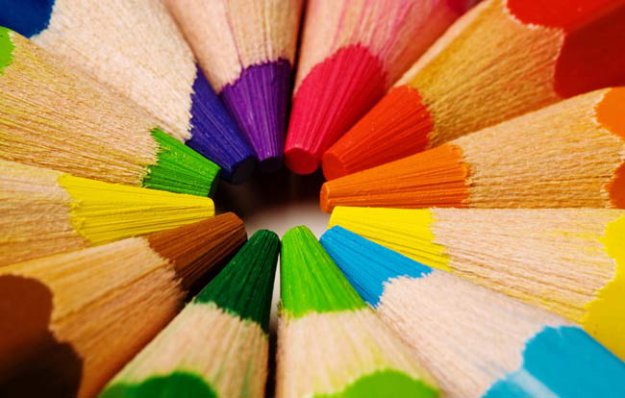 Изучаем цвета
Презентацию составила:
Воспитатель Николаева В.В.
ГБДОУ №19 Красногвардейского
района, г.Санкт-Петербурга
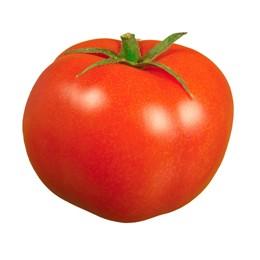 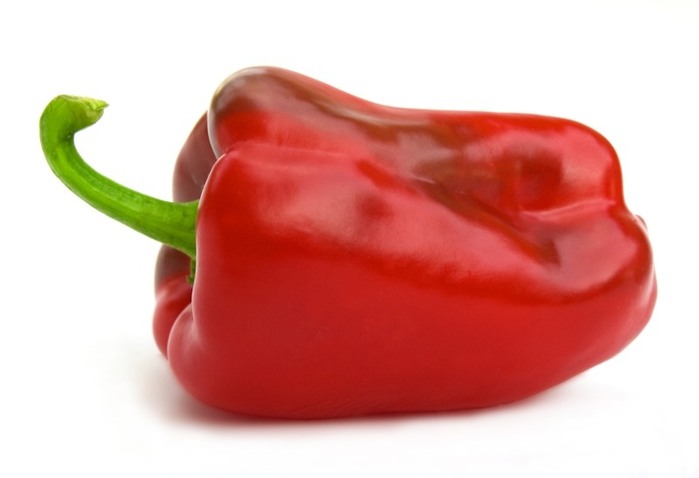 КРАСНЫЙ
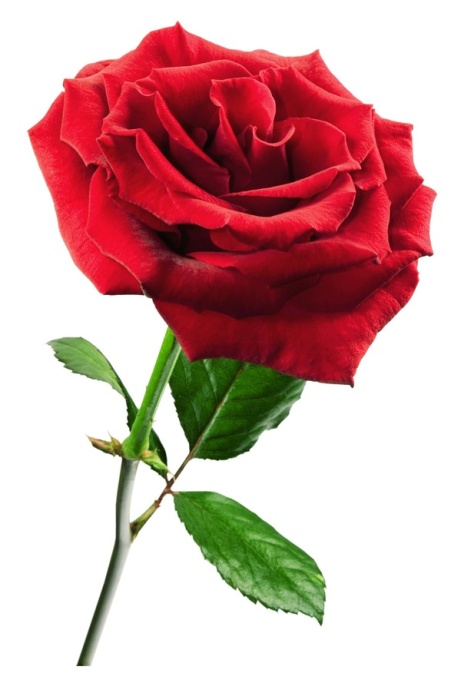 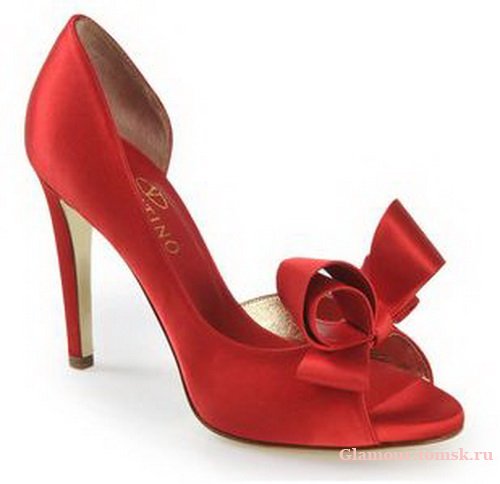 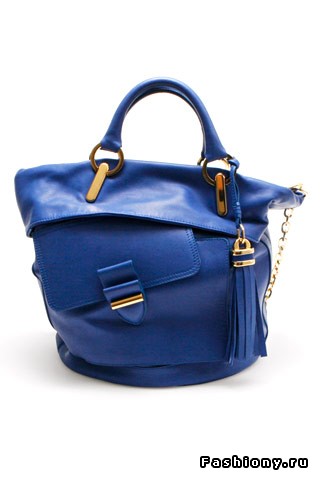 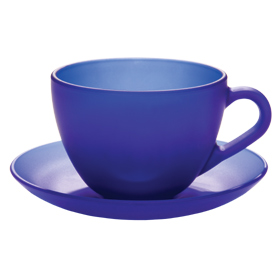 СИНИЙ
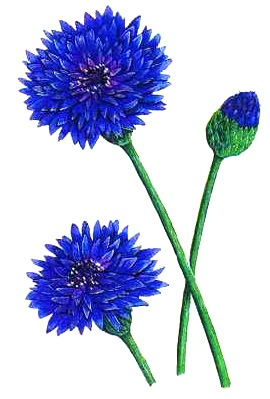 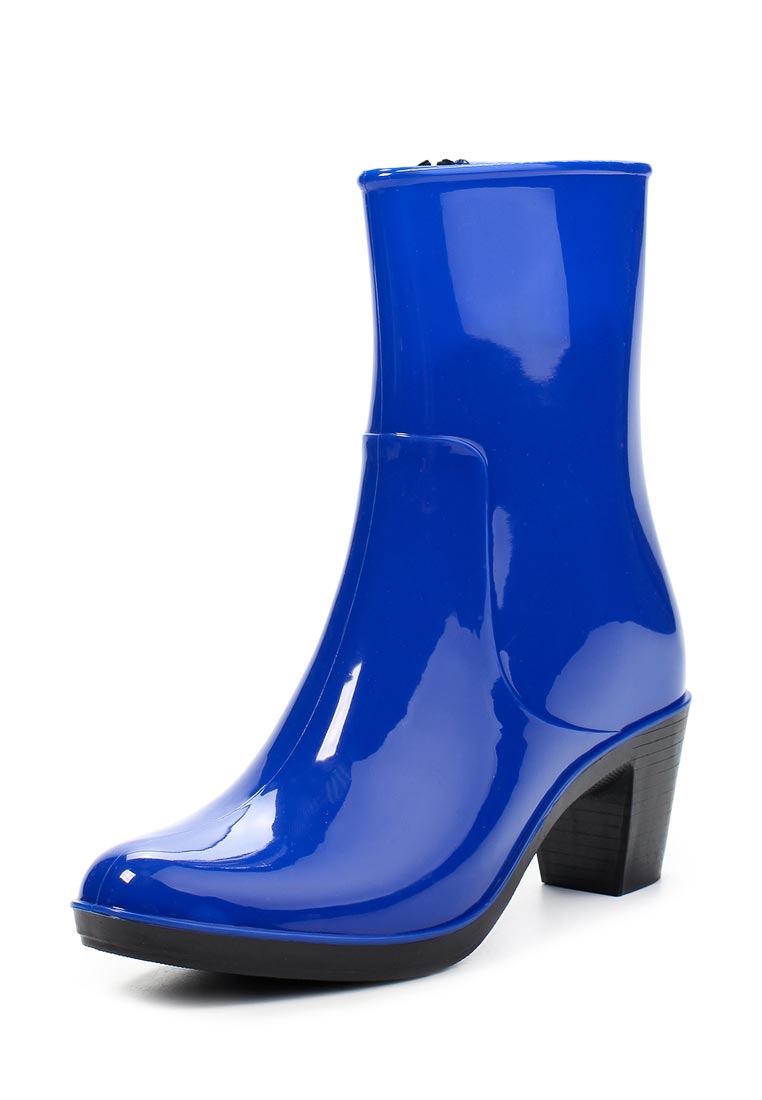 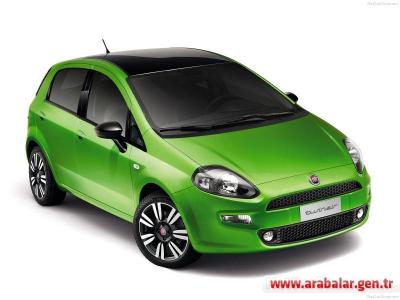 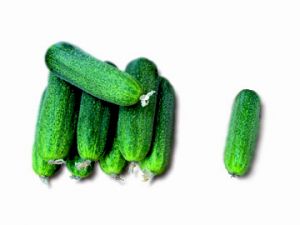 ЗЕЛЕНЫЙ
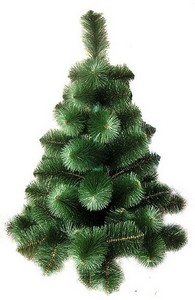 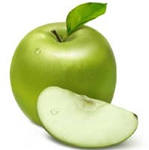 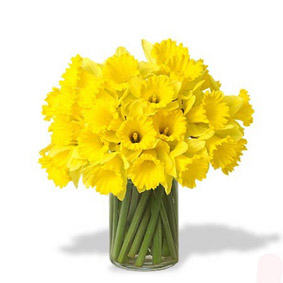 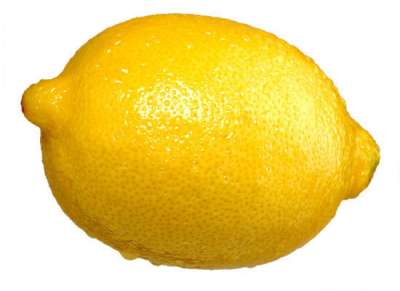 ЖЕЛТЫЙ
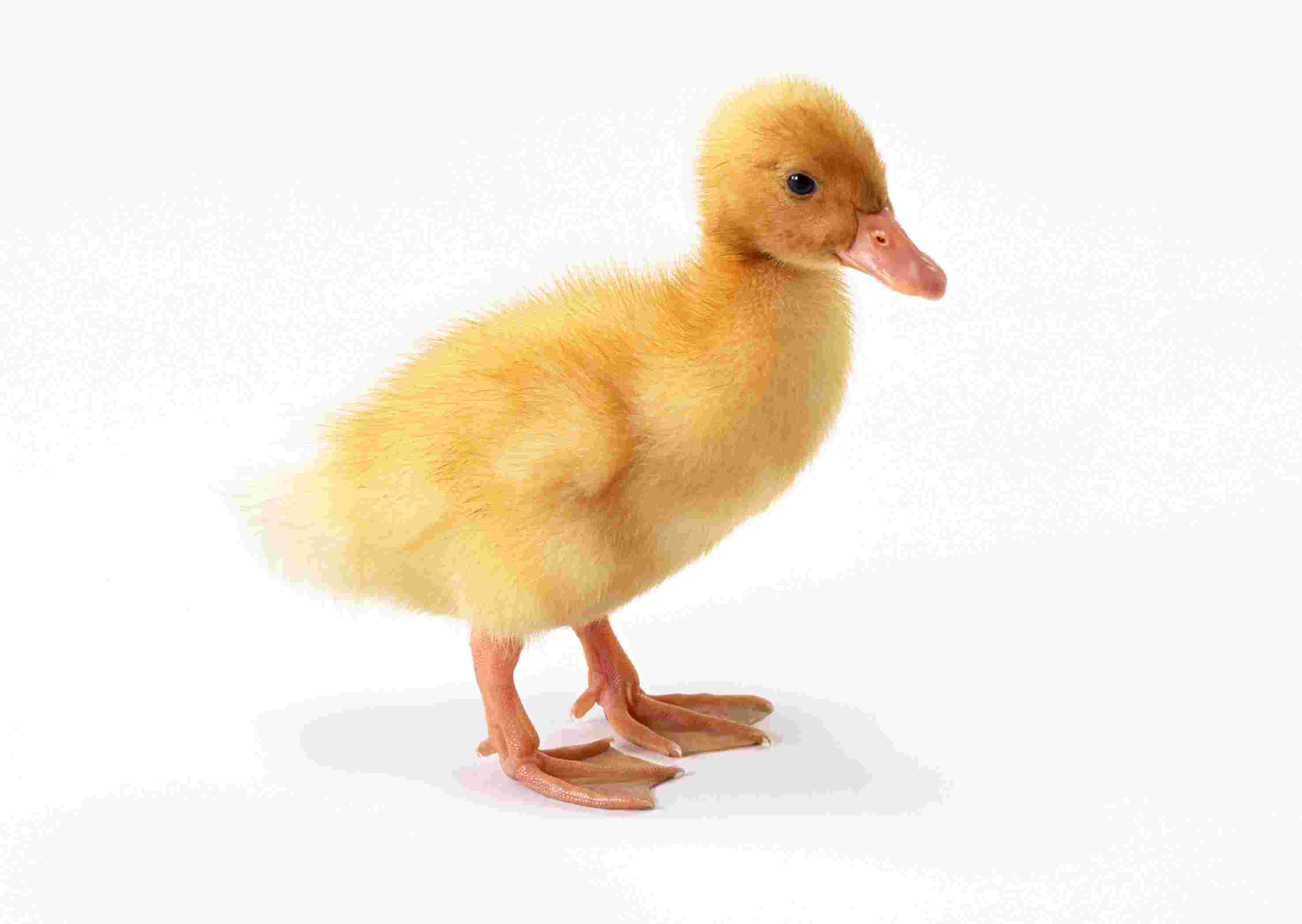 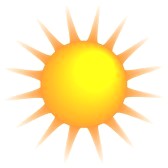 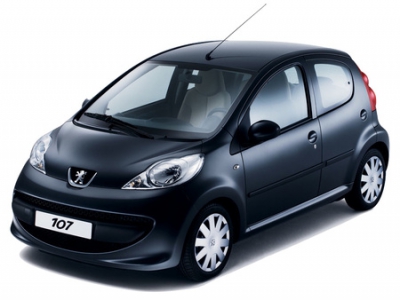 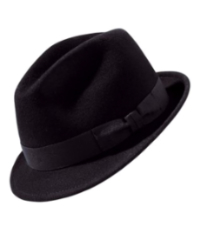 ЧЕРНЫЙ
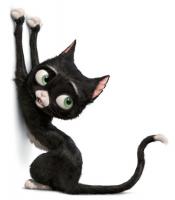 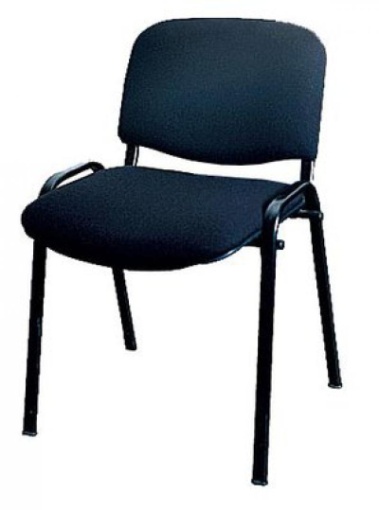 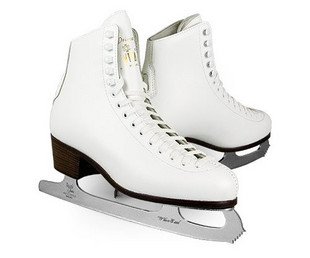 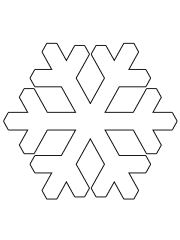 БЕЛЫЙ
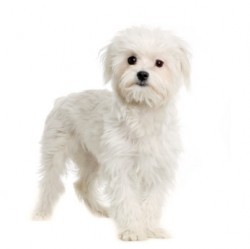 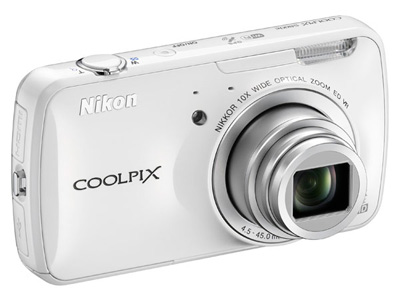 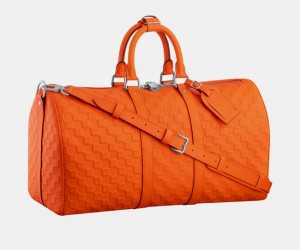 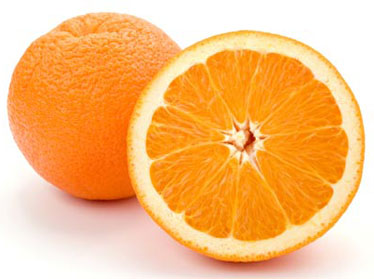 ОРАНЖЕВЫЙ
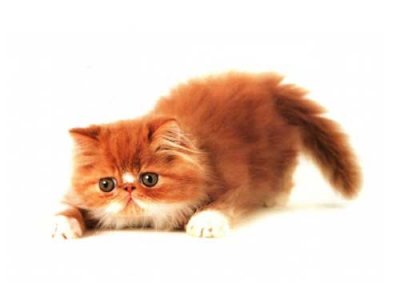 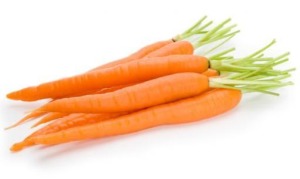